Supporting the older child: transition to adult care and the relationship between anxiety and asthma
Sara Nelson (Chair), Sam Prigmore & Fran Beresford
Joining instructions/Teams etiquette
Use the mute button and camera off when you join the call or when others are talking 

Raise your hand up if you want to speak during the Q&A session

Use the group chat feature to ask questions

This session is being recorded. A link will be available on the HLP website with any slides
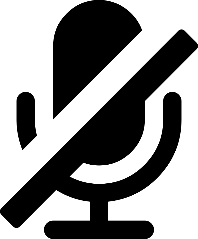 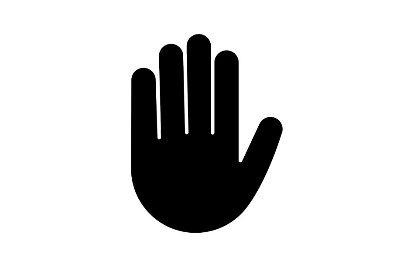 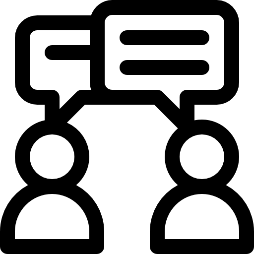 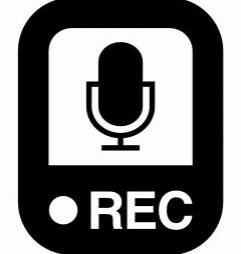 2
Agenda
3
Adolescent to Adults:Tips on Transition
Sam Prigmore
Consultant Respiratory Nurse (Adult)  
St George’s Hospital, Tooting
And a survivor …..!!
5
The UK has the highest asthma mortality rate among young people aged 10–24 among the European countries

 The second highest among 15- to 19-year-olds.
Shah et al  (2019) Nuffield Trust
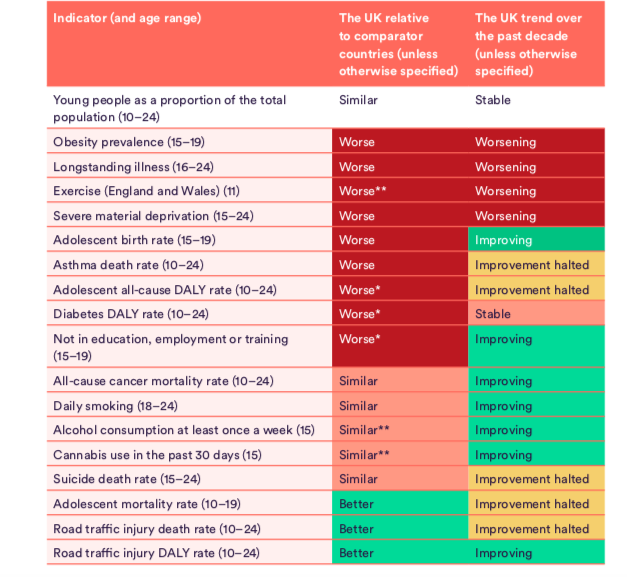 Shah et al  (2019) Nuffield Trust
In children and young people, poor recognition of risk of adverse outcome was found to be an important avoidable factor in:
 70% children and  83%  young people in primary care
29%  children and 33% young people in secondary care. 
Inadequate care in 48% of cases
N=  28 children and young people (10-19 years old n = 18)
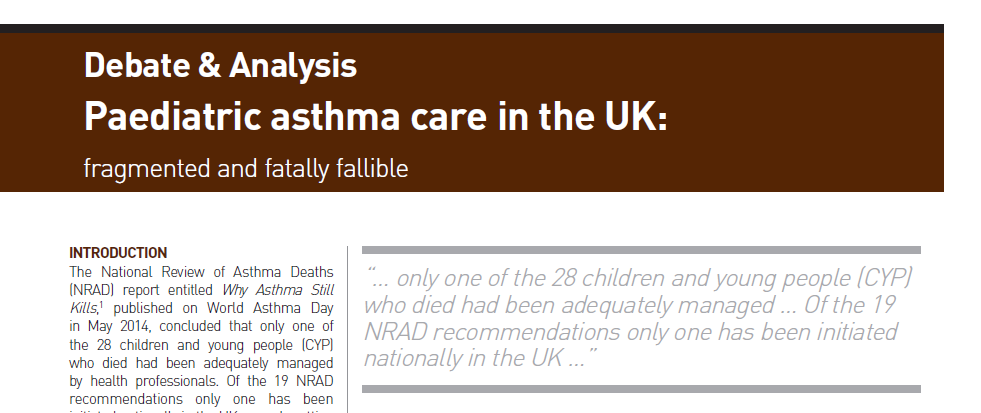 Levy et al 2019 British Journal of General Practice
NICE guidance on transition
Over-arching principles:
Involvement of young people in development of services 
Developmentally appropriate  
Person-centered approach 
Health and social care integrated 
Transition planning 
Not rigid age threshold
Annual meeting 
Named key worker to coordinate
10
NICE NG43 Feb 2016
NICE guidance on transition
NICE guidance on transition
Support before transfer
Joint appointments, clinic with adult services
Parental involvement 
Care plan  
Support after transfer 
Same practitioner in adult services (x2) after transition
Support infrastructure
Management accountability for strategy and policies
11
NICE NG43 Feb 2016
NICE Quality Standards for Transition
Five Quality Standards: 
Planning Transition 
13-14yrs old onwards
Annual meeting 
Named worker 
Introduction to adults’ service 
Missed first appointment after transfer to adult service
12
NICE QS 140 Dec 2016
Proactive Care 
Named professional
Support to manage themselves 
Smoke-free environments
Exercise opportunities 
Accessible Care 
Timely diagnosis 
Prompt access to their inhaler
Immediate medical care, advice                            and medicines 
High-quality, evidence based care
Co-ordinated Care 
Asthma management plan 
Regular structured reviews
Commissioned care package 
Real time information sharing
Structured, formalised transition process from child to adult  care  to ensure children do not fall between the gaps
Healthy London Partnership’s Children and Young People Programme  Aug 2020
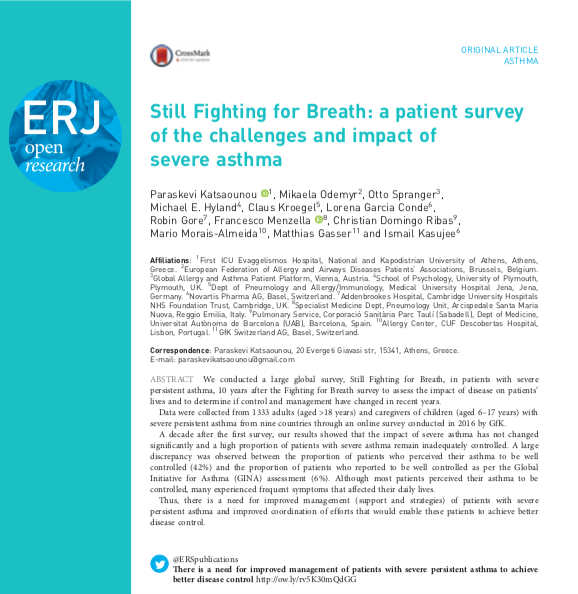 Katsaounou et al 2018 ERJ Open Res; 4:0076-2018
Katsaounou et al 2018 ERJ Open Res; 4:0076-2018
Katsaounou et al 2018 ERJ Open Res; 4:0076-2018
Meet some typical patients
David 
   16 years old
   Atopic asthma    
   Numerous
   admissions 
   Never intubated
Grace 
17 years old
Premature -28/40
Atopic asthma 
Multiple food allergies
Anaphylaxis in past
Micha
 17 ½  years old
 Atopic asthma
 Numerous
 admissions
 Intubated x 2 in last   
 year
17
In Preparation…….
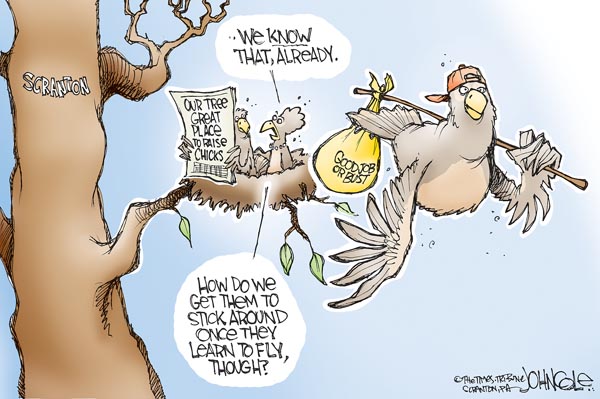 Understanding of asthma, triggers, exacerbations
Self management
How and when to get help
Considerations
Risky behaviours
Smoking 
Drugs 
Alcohol 
Responsibilities 
Management plans
Asthma 
Allergies 
Skin 
Long term conditions
Stresses of life!
GCSE/ A levels 
Family dynamics 
Peer pressure 
Relationships
David
David 
   16 years old
   Atopic asthma    
  Numerous admissions 
   Never intubated
20
Adherence is an issue ….
WHO Adherence to long-term therapies: evidence for action WHO ISBN 92-4-1545992  http://www.who.int/chp/knowledge/publications/adherence_full_reportpdf
Breekveldt-Postma. Respiratory medicine. 2004;98(8):752-9.
Haupt Pharmacy World & Science. 2008 2008/10/01;30(5):509-14. 
 Asthma UK http://www.asthma.org.uk/how-we
Ranges from 30-70%
Particular problem in children and adolescents1 
In trials 70-90%, In real life ˂50%2, 3 
Analysis of prescription records of people with difficult asthma.  A third of people used less inhaled medication than prescribed4
21
Management considerations
Medications
Adult doses 
Adult care 
Outpatients 
Inpatients 
Communication 
Email / phone
Management considerations
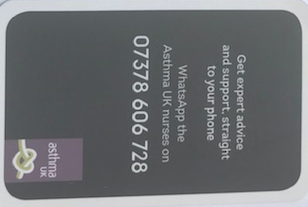 COVID messages
Social distancing 
Face covering 
Hand hygiene
Self isolation 

Regular preventer treatment 
Influenza vaccination
Grace
Grace 
17 years old
Premature – 28/40 
Atopic asthma 
Multiple food allergies
Anaphylaxis in past
25
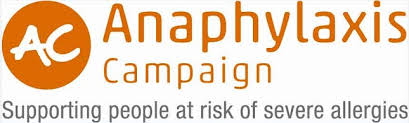 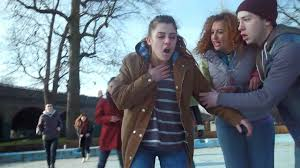 Micha
Micha
 17 ½  years old
 Atopic asthma
 Numerous admissions
 Intubated x 2 in last year
27
Tips for parents
Acknowledge letting go can be hard! 
Support for them! 
Independence 
Let teenager speak! 
Solo appointments 
Requesting prescriptions 
Acute exacerbations
Permission 
E.g. prescriptions, 
Information from HCP
Asthma UK
Anxiety in Young People with Asthma
Dr Fran Beresford
Clinical Psychologist
Royal Brompton Hospital
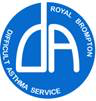 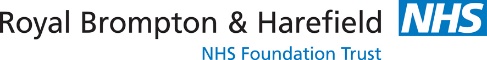 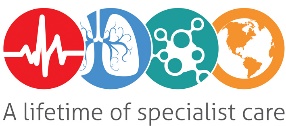 Prevalence of Mental Health Difficulties
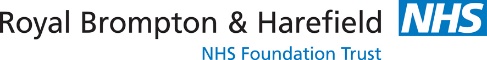 Mental Health Difficulties
10% of children (age 5-16) suffer from clinically significant mental health illness
People with a chronic health condition have 2-6x higher risk of mental health illness
Maternal depression is associated with 5x risk of child having mental health illness 
Public Health England (Dec 2016). The mental health of children and young people in England
Prevalence of Mental Health Difficulties
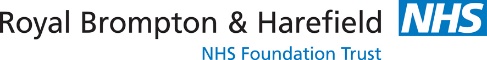 Anxiety in Young People with Asthma
One in 5 adolescents with asthma have an anxiety disorder
Adolescents with asthma 3 times prevalence of anxiety disorders than found in healthy young people
J Dudeney et al. Pediatric Pulmonology. 2017;9999:1–9  Anxiety in youth with asthma: A meta-analysis

Anxiety in Parents of Children with Asthma
parents of children and young people with asthma have higher levels of anxiety than parents of those without
evidence indicating that mothers who were stressed during pregnancy were more likely to have young children who developed asthma
G Easter et al. J Pediatr Psychol. 2015;40:1–10. Systematic review and meta-analysis of anxious and depressive symptoms in caregivers of children with asthma. & Roy-Byrne et al. Anxiety disorders and comorbid medical illness. Gen Hosp Psychiatry. 2008;30: 208–225.
Anxiety – What is it?
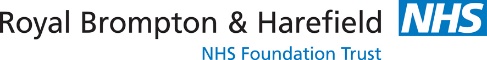 Anxiety is an innate adaptive response to danger
The Fight or Flight response is an evolutionary response from our ancestors. 
When our ancestors were cavemen, they had to be alert to protect themselves against predators: It was survival of the fittest. 
The amygdala is the part of the brain that manages the Fight                    or Flight reflex that keeps us safe
Modern day threats include spiders, the dark and illnesses 
Fight or Flight triggered               adrenaline release
This influences physical feelings, behaviours & thoughts
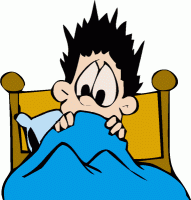 Co-morbidities
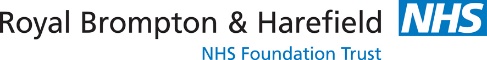 ‘I can’t breathe’
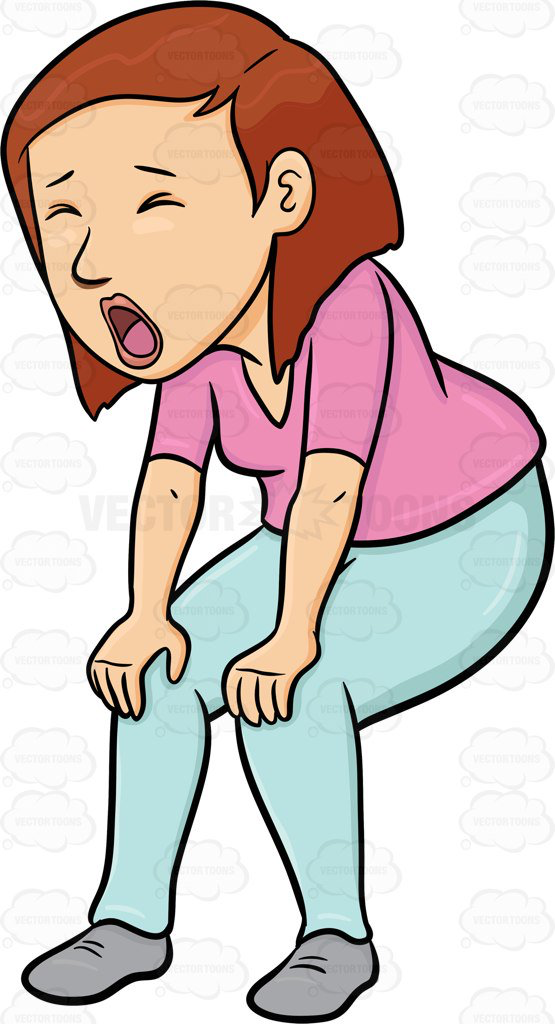 Complex Asthma
Fight or flight response
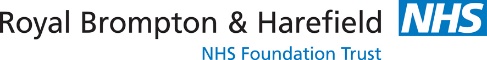 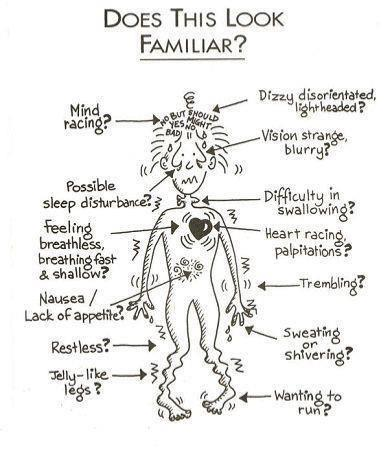 Physical sensations of anxiety
What behaviours do we see due to anxiety?
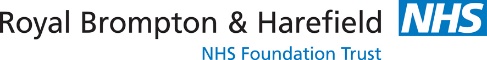 Reluctance to engage in exercise
School refusal/poor attendance
Reduced socialising
Over reporting/under-reporting of symptoms
Disturbed sleep
Over-dependence on salbutamol
Parents very protective
Impact on independence 
Arguments, anger
Risk taking
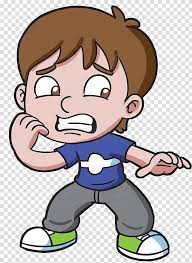 Some worries described by young people with asthma
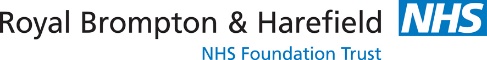 ‘what will happen if I don’t get help quickly enough?”
‘what if people don’t know what to do?’
‘I hate needles’ 
‘I don’t want to look weak in front of my friends’
‘if I exercise it could trigger an asthma attack’
‘I’m embarrassed to use my inhaler in front of people’
‘I don’t want to have asthma’
‘my breathing feels tight, I could die’
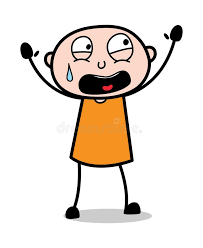 What can anxiety look like in young people?
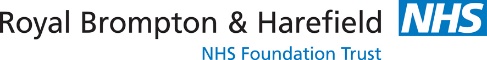 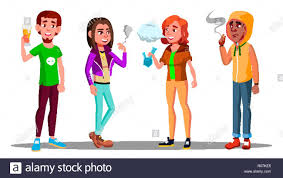 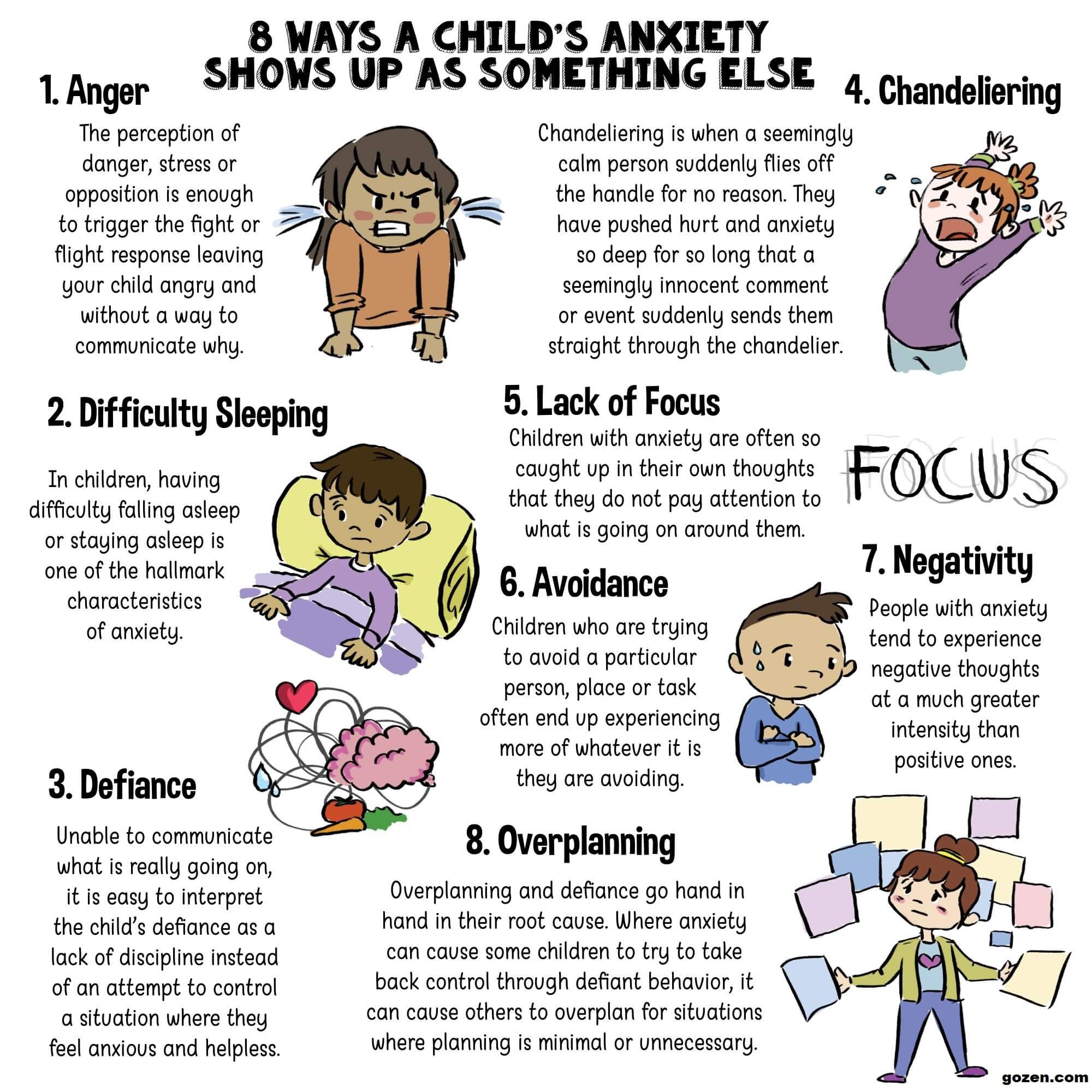 1. Anger
6. Avoidance
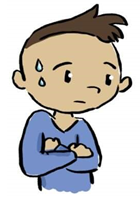 3. Defiance or acting out
2. Difficulty Sleeping
5. Lack of focus
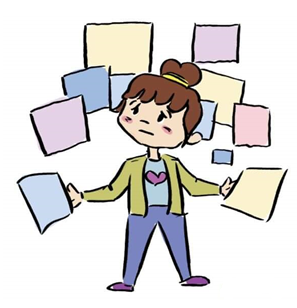 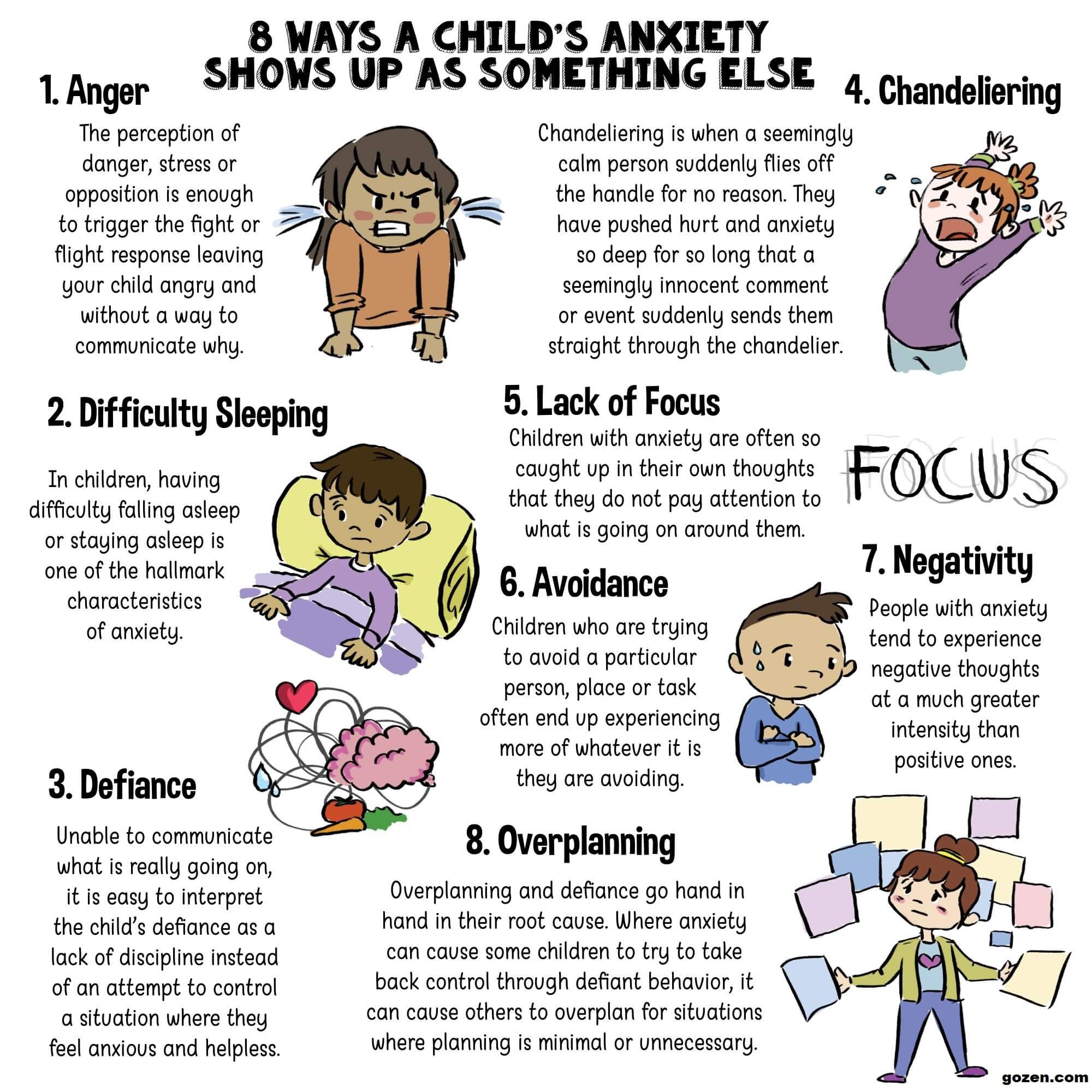 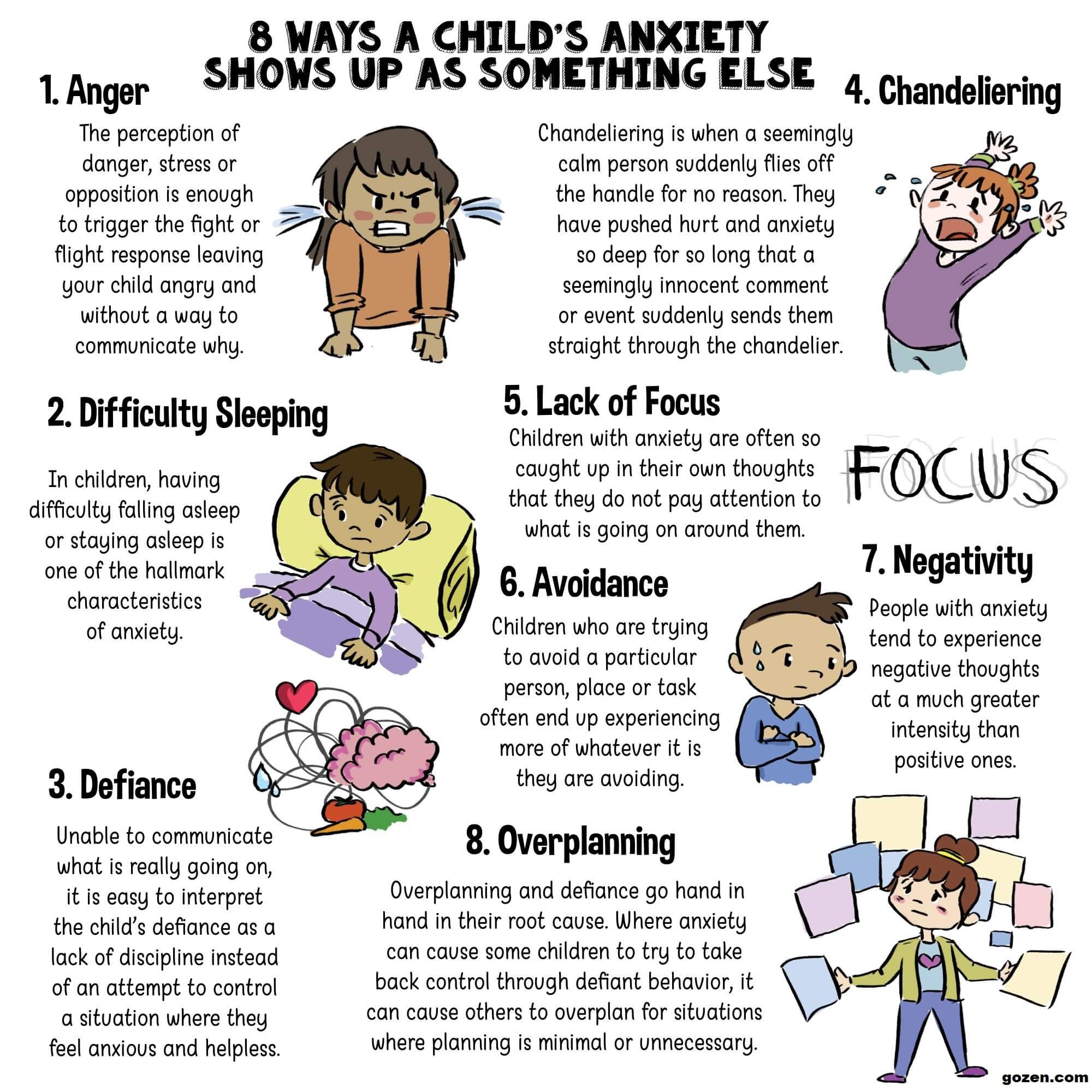 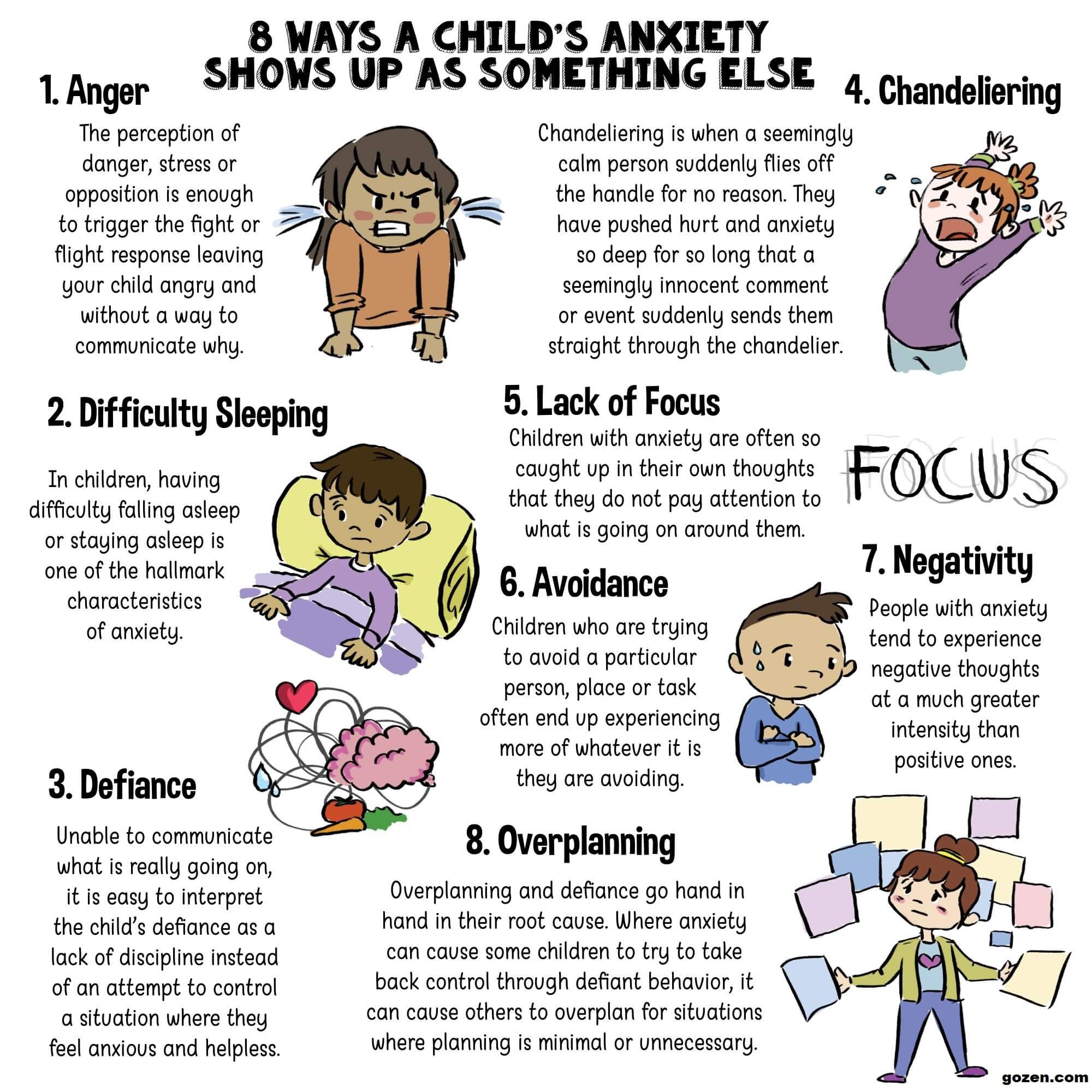 4. Emotional reactivity
7. Over planning
Adapted from www.gozen.com
[Speaker Notes: Some preteens and teenagers respond to worrying situations by acting out. 
This could include reckless driving, and alcohol or drug use. 
Others may become afraid to leave the home. They may cut back on how much time they connect with their friends. They can feel overwhelmed by their intense emotions and feel unable to talk about them. Their emotions may lead to increased arguing and even fighting with siblings, parents, carers or other adults. They may have concerns about how the school closures and exam cancellations will affect them.  
Identifying anxiety in adolescents – use of HADS, PIED]
Anxiety related to COVID-19
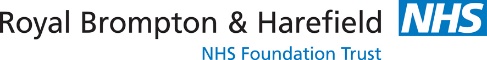 I can’t breathe in a mask
What if catch COVID
Education
Manage news & social media
Connect with others
Help others
Exercise
Focus on things you enjoy
Impact of others mood
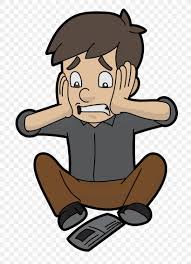 What if I pass it on to my Gran
https://www.mentalhealth.org.uk/coronavirus/coping-coronavirus-guide-young-people
https://nhsforthvalley.com/wp-content/uploads/2020/04/COVID-19-Resource-pack-overs-its-ok-to-worry-about-coronavirus.pdf
[Speaker Notes: Higher rates of anxiety and depression in girls – related to COVID
Higher levels of depression in older adolescents
Chen et al. Brain Behav Immun. 2020 Aug; 88: 36–38. Depression and anxiety among adolescents 
during COVID-19: A cross-sectional study.]
Talking with young people
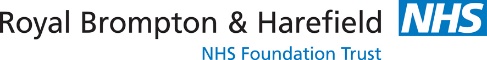 How to listen so they will talk and talk so they will listen….a skill!
Give enough time
Be aware of wording of questions (e.g. use their words)
Use multiple choice questions, use ranking questions 
(e.g. if 0 = worst you have ever felt and 10 = the best)
Name feelings and check-in with their experience
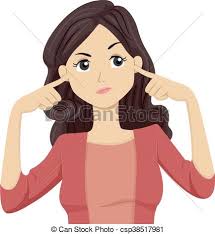 Teenagers respond better to suggestions 
Offer hunches - “I imagine that must have upset you a lot”
Offer commonalties – “lots of people I speak to say that…”
Motivational Interviewing - https://new-learning.bmj.com/course/10051582
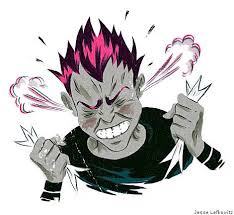 [Speaker Notes: Useful ways of wording questions – 
If they use puffer, check which inhalers they are using it to refer to and you then also use puffer
What do you think would make a difference
If you were advising a friend what would you say]
Normal developmental changes during adolescence
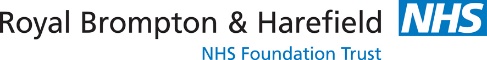 Social
Spend more time with friends
Thinking and Learning
Risk taking
Emotional
Strong emotions
Independence form parents
Thinking and Learning
More concern about future
Developing independent opinion
Egocentricity
Physical
Growth
Hormones
Sexuality
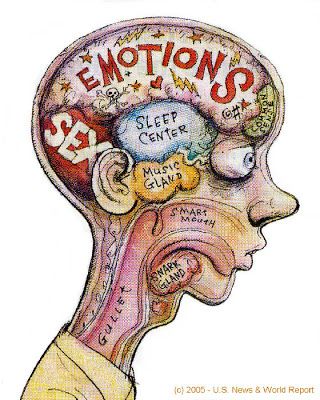 Impact on normal development for YP with asthma
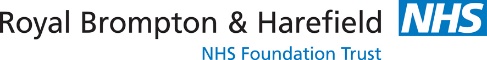 Parents protective, gaining independence is more difficult
Fear of asthma attack
Side effects of medication – shaking, impact on growth
Ability to keep up with peers – around allergens, exercise, getting tired
Hospital appointments
Impact of risk taking – greater consequences
Impact on education
Transition – the highs and lows
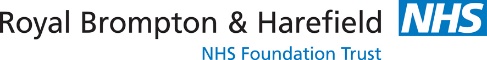 Feeling ready and prepared
Change can be difficult
Service differences – age (14, 16, 18, 21 or 24)
Expectations of young person, parents, service
Adherence
Parent anxiety 
Young person needs to be proactive in            seeking help
Ward based care
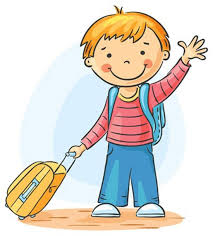 What can we do to help manage anxiety?
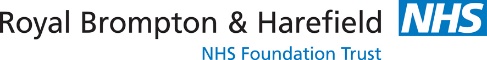 Listen and acknowledge
Provide clear information about the situation
Be aware of your own reactions
Connect regularly
Create healthy routines
Limit exposure to media and                                 talk more about what they have                                                          seen and heard
Emotional regulation
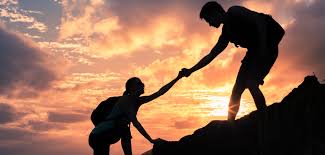 What can we do to help manage anxiety?
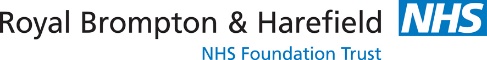 Psychoeducation of anxiety
Fight Flight Freeze – Anxiety Explained For Teens
https://www.youtube.com/watch?v=rpolpKTWrp4
Clear understanding of asthma
Good inhaler technique
Asthma Plans
Breathing techniques
Mindfulness
Therapy – Counselling, CBT,  Graded Exposure
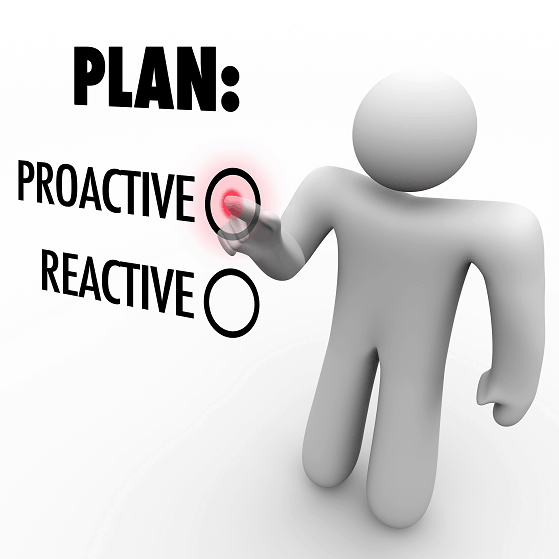 Therapy – where to access support
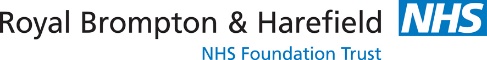 Within hospital 
Paediatric Psychology Service
Play Team
CNS with training
CAMHS/Child Well-being Services
The Children and Young People’s Improving Access to Psychological Therapies - https://www.england.nhs.uk/wp-content/uploads/2014/12/delvr-with-delvrng-well.pdf
GP counselling services
School counselling services
Breathing exercises
Mindfulness

www.headspace.com
https://www.bemindfulonline.com
Take 5 – finger breathing
https://www.youtube.com/watch?v=sh79w9pn9Cg
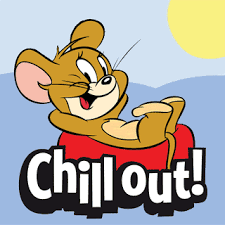 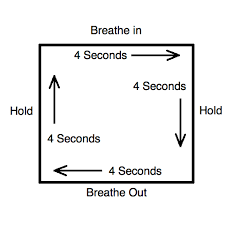 Box breathing
https://www.youtube.com/watch?v=Idx_XHS0xS0
Anxiety management resources
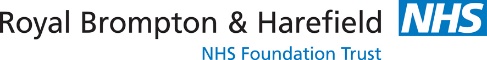 Websites/Organisations
Young Minds:
 https://youngminds.org.uk/find-help/conditions/anxiety/#treating-anxiety

NHS Choice:
 https://www.nhs.uk/conditions/stress-anxiety-depression/anxiety-in-children/

Mental Health Foundation:
https://www.mentalhealth.org.uk/sites/default/files/anxious_child.pdf

Childline: 
https://www.childline.org.uk/info-advice/your-feelings/anxiety-stress-panic/

Anxiety UK: 
https://www.anxietyuk.org.uk/get-help/anxiety-information/young-people-and-anxiety/

Apps (psyberguide.com)
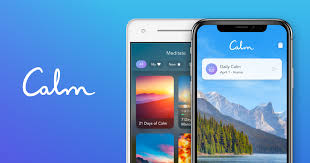 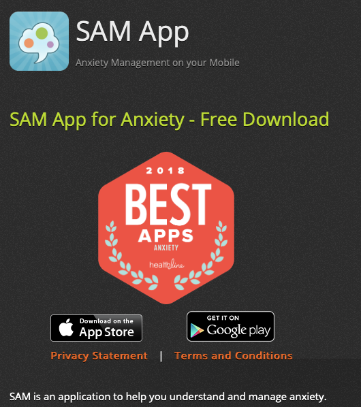 Recommended reading
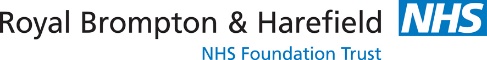 Books for Parents
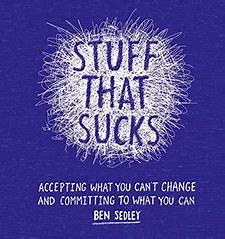 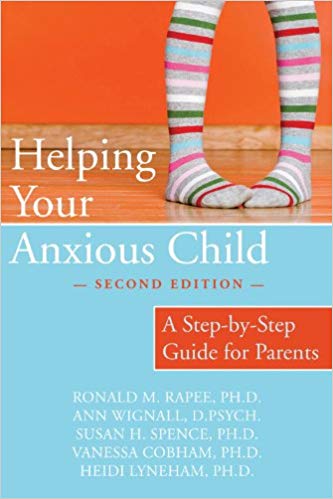 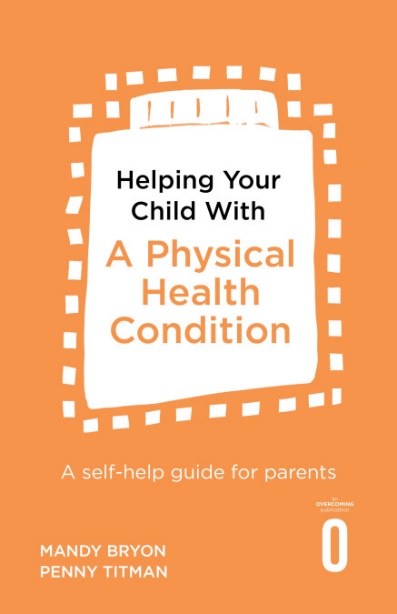 Books for Young People
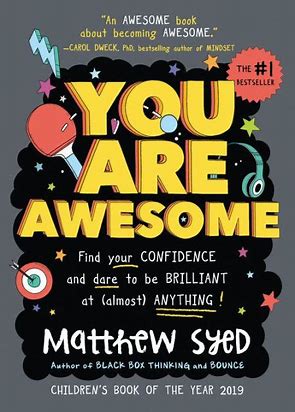 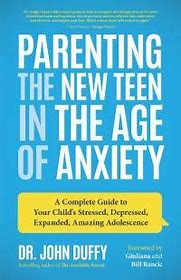 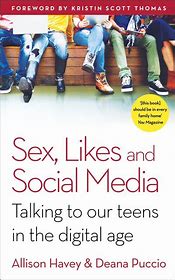 https://www.youtube.com/watch?v=4ShU5BQAxJ8
The End
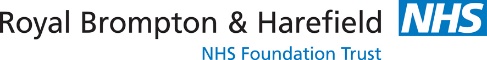 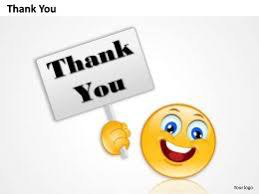 Any Questions?
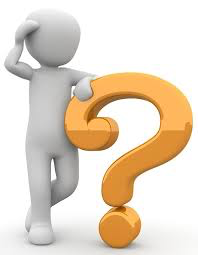 All the work we do with our partners moves us closer towards our goal to make London the healthiest global city.
www.healthylondon.org
england.healthylondon@nhs.net
@healthyLDN
51